Introduction to RNNs
Arun Mallya
Best viewed with Computer Modern fonts installed
Outline
Why Recurrent Neural Networks (RNNs)?
The Vanilla RNN unit
The RNN forward pass
Backpropagation refresher
The RNN backward pass
Issues with the Vanilla RNN
The Long Short-Term Memory (LSTM) unit
The LSTM Forward & Backward pass
LSTM variants and tips
Peephole LSTM
GRU
Motivation
Not all problems can be converted into one with fixed-length inputs and outputs
Problems such as Speech Recognition or Time-series Prediction require a system to store and use context information
Simple case: Output YES if the number of 1s is even, else NO1000010101 – YES, 100011 – NO, …  
Hard/Impossible to choose a fixed context window
There can always be a new sample longer than anything seen
Recurrent Neural Networks (RNNs)
Recurrent Neural Networks take the previous output or hidden states as inputs. The composite input at time t has some historical information about the happenings at time T < t

RNNs are useful as their intermediate values (state) can store information about past inputs for a time that is not fixed a priori
Sample Feed-forward Network
y1
h1
x1
t = 1
5
Sample RNN
y3
y2
h3
y1
h2
x3
h1
t = 3
x2
t = 2
x1
t = 1
6
Sample RNN
y3
y2
h3
y1
h2
x3
h1
t = 3
x2
h0
t = 2
x1
t = 1
7
The Vanilla RNN Cell
xt


ht-1
W
ht
8
The Vanilla RNN Forward
C1
C2
C3
y1
y2
y3
x1     h0
x2     h1
x3     h2
h1
h2
h3
9
The Vanilla RNN Forward
C1
C2
C3
y1
y2
y3
x1     h0
x2     h1
x3     h2
h1
h2
h3
indicates shared weights
10
Recurrent Neural Networks (RNNs)
Note that the weights are shared over time

Essentially, copies of the RNN cell are made over time (unrolling/unfolding), with different inputs at different time steps
Sentiment Classification
Classify a restaurant review from Yelp! ORmovie review from IMDB OR…as positive or negative

Inputs: Multiple words, one or more sentences
Outputs: Positive / Negative classification

“The food was really good”
“The chicken crossed the road because it was uncooked”
Sentiment Classification
RNN
h1
The
Sentiment Classification
RNN
RNN
h1
h2
The
food
Sentiment Classification
hn
RNN
RNN
RNN
h1
hn-1
h2
The
food
good
Sentiment Classification
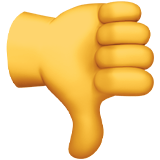 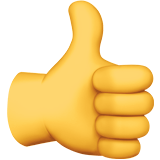 Linear Classifier
hn
RNN
RNN
RNN
h1
hn-1
h2
The
food
good
Sentiment Classification
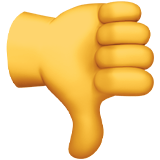 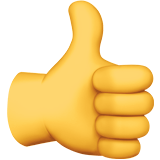 Ignore
Ignore
Linear Classifier
hn
h2
h1
RNN
RNN
RNN
h1
hn-1
h2
The
food
good
Sentiment Classification
h = Sum(…)
h1
hn
h2
RNN
RNN
RNN
h1
hn-1
h2
The
food
good
http://deeplearning.net/tutorial/lstm.html
Sentiment Classification
Linear Classifier
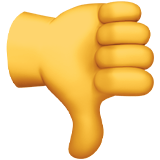 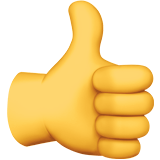 h = Sum(…)
h1
hn
h2
RNN
RNN
RNN
h1
hn-1
h2
The
food
good
http://deeplearning.net/tutorial/lstm.html
Image Captioning
Given an image, produce a sentence describing its contents

Inputs: Image feature (from a CNN)
Outputs: Multiple words (let’s consider one sentence)
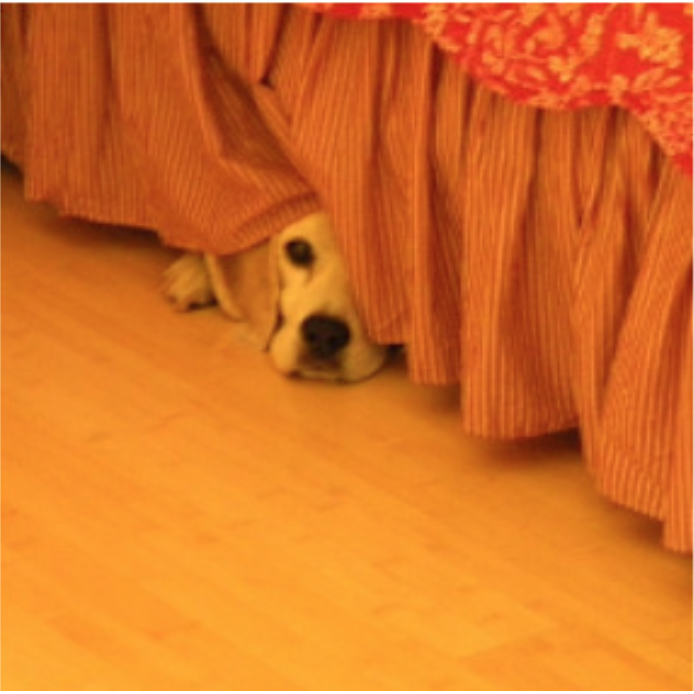 : The dog is hiding
Image Captioning
RNN
CNN
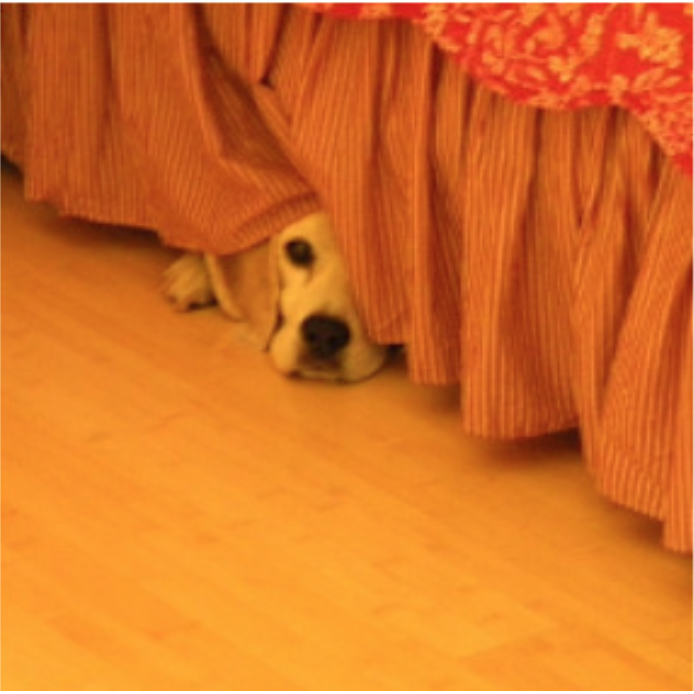 Image Captioning
The
Linear Classifier
h2
RNN
RNN
h2
h1
CNN
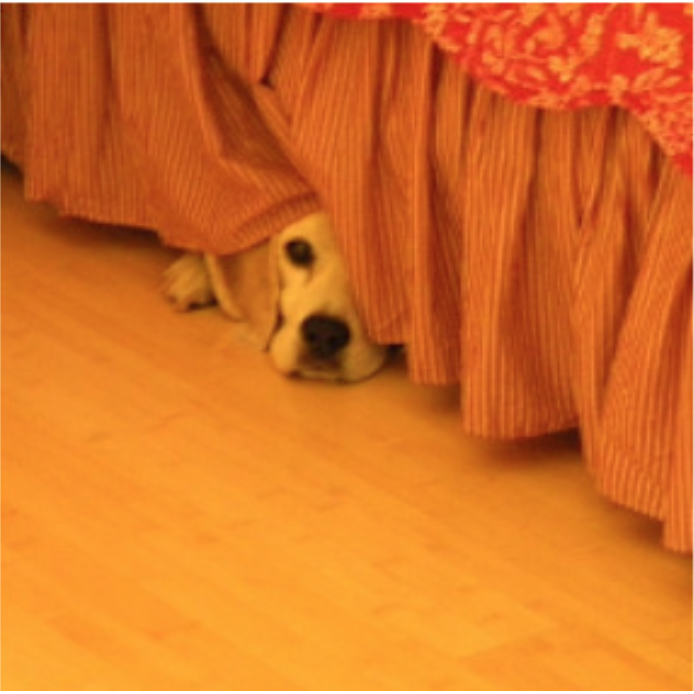 Image Captioning
The
dog
Linear Classifier
Linear Classifier
h2
h3
RNN
RNN
RNN
h2
h1
h3
CNN
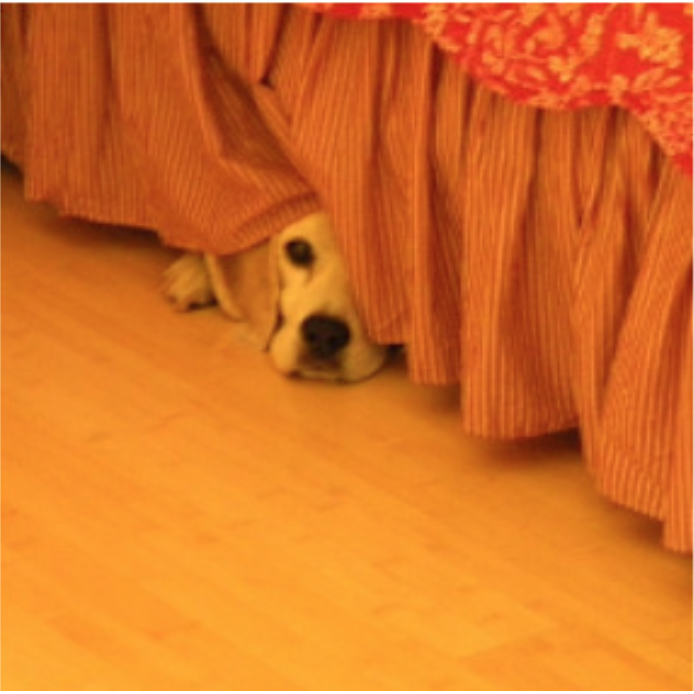 RNN Outputs: Image Captions
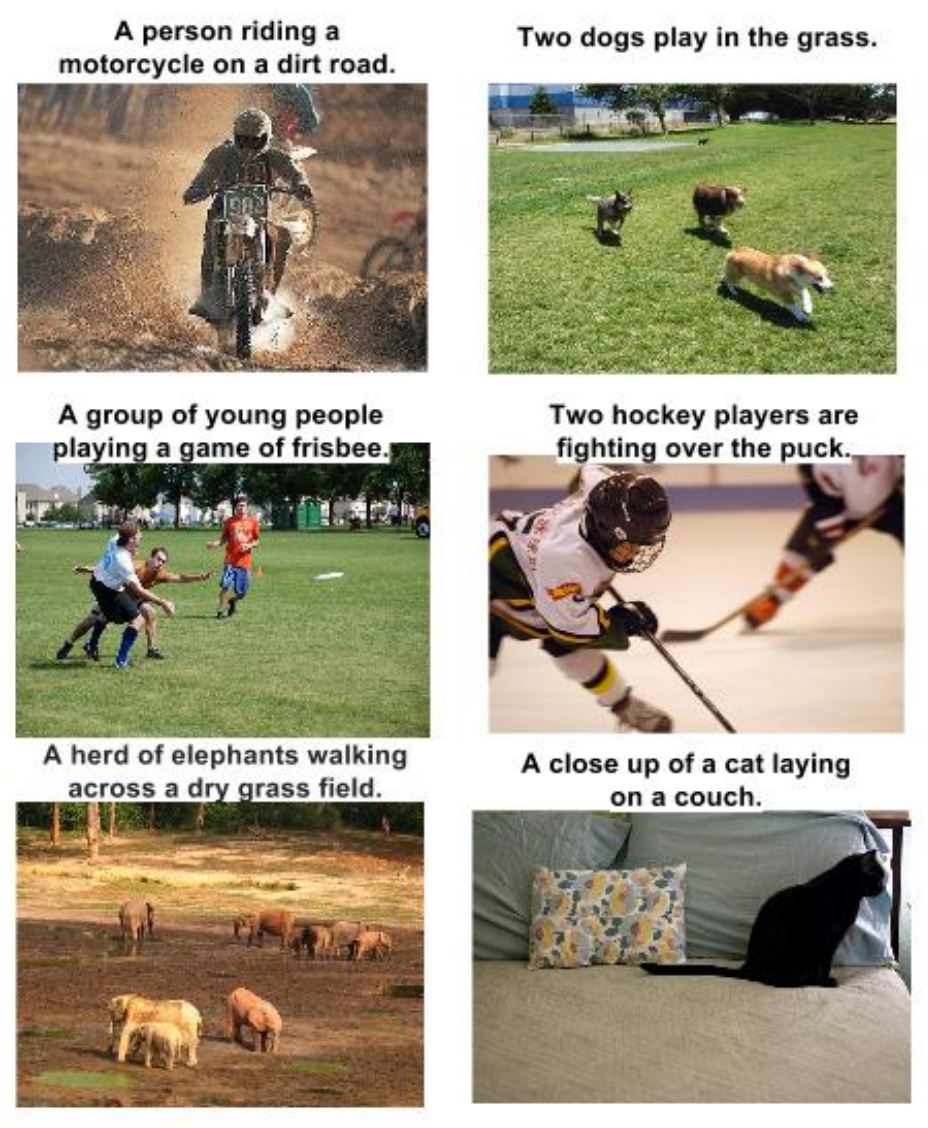 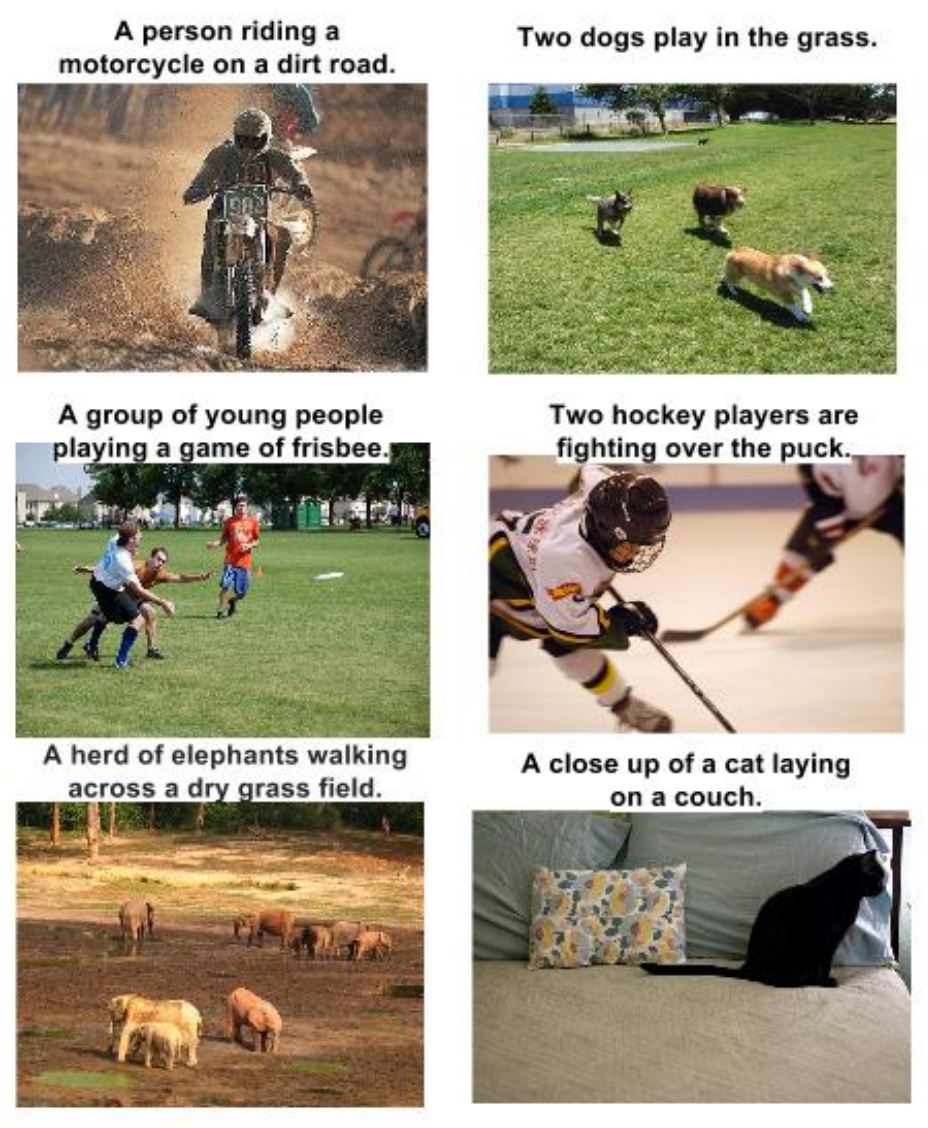 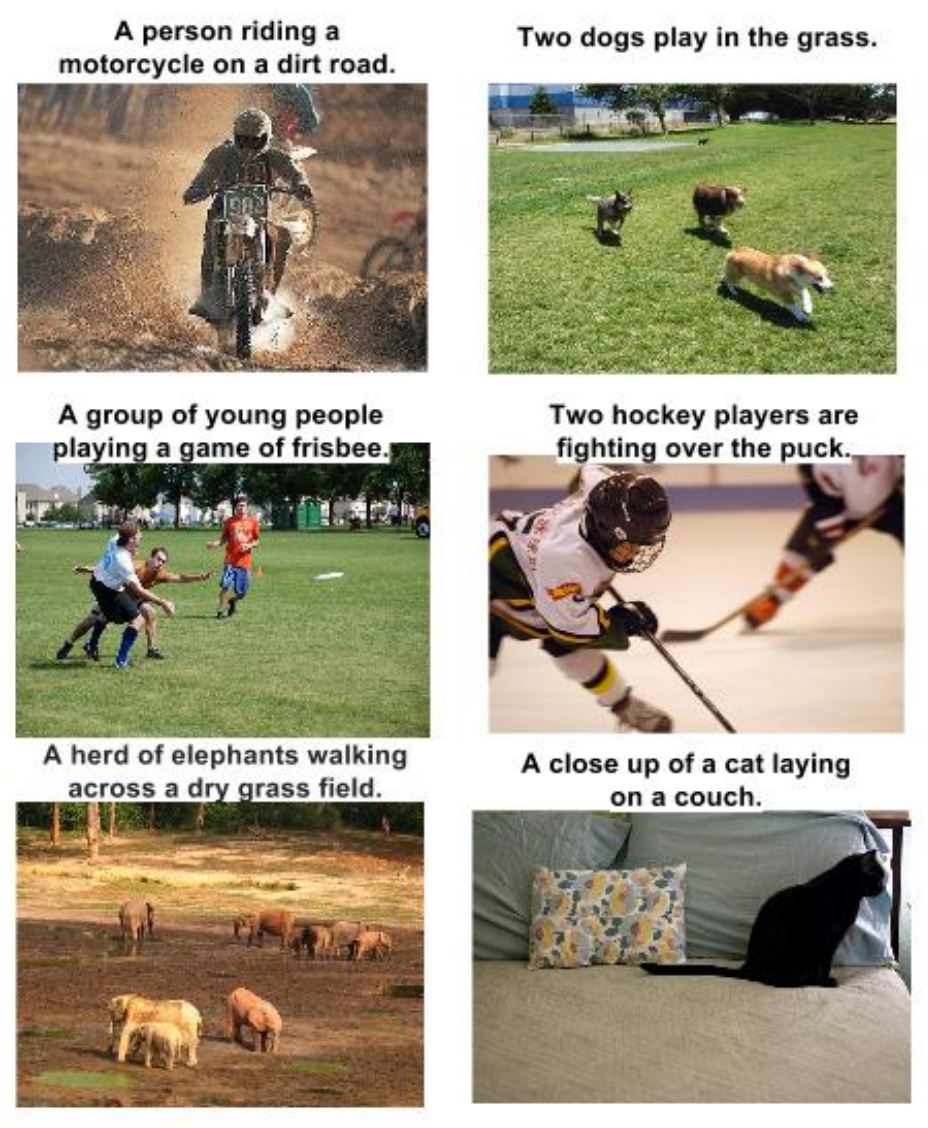 Show and Tell: A Neural Image Caption Generator, CVPR 15
RNN Outputs: Language Modeling
KING LEAR:
O, if you were a feeble sight, the courtesy of your law,
Your sight and several breath, will wear the gods
With his heads, and my hands are wonder'd at the deeds,
So drop upon your lordship's head, and your opinion
Shall be against your honour.
VIOLA:
Why, Salisbury must find his flesh and thought
That which I am not aps, not a man and in fire,
To show the reining of the raven and the wars
To grace my hand reproach within, and not a fair are hand,
That Caesar and my goodly father's world;
When I was heaven of presence and our fleets,
We spare with hours, but cut thy council I am great,
Murdered and by thy master's ready there
My power to give thee but so much as hell:
Some service in the noble bondman here,
Would show him to her wine.
http://karpathy.github.io/2015/05/21/rnn-effectiveness/
Input – Output Scenarios
Feed-forward Network
Single - Single
Image Captioning
Single - Multiple
Sentiment Classification
Multiple - Single
Multiple - Multiple
Translation
Image Captioning
Input – Output Scenarios
Note: We might deliberately choose to frame our problem as a
        particular input-output scenario for ease of training or
        better performance. 
        For example, at each time step, provide previous word as
        input for image captioning
        (Single-Multiple to Multiple-Multiple).
The Vanilla RNN Forward
C1
C2
C3
y1
y2
y3
x1     h0
x2     h1
x3     h2
h1
h2
h3
“Unfold” network through time by making copies at each time-step
28
BackPropagation Refresher
C
y
f(x; W)
x
Multiple Layers
C
y2
f2(y1; W2)
y1
f1(x; W1)
x
Chain Rule for Gradient Computation
C
y2
f2(y1; W2)
y1
f1(x; W1)
x
Application of the Chain Rule
Chain Rule for Gradient Computation
Given:
We are interested in computing:
y
Intrinsic to the layer are:
f(x; W)
x
Chain Rule for Gradient Computation
Given:
We are interested in computing:
Intrinsic to the layer are:
f(x; W)
Equations for common layers: http://arunmallya.github.io/writeups/nn/backprop.html
Extension to Computational Graphs
y1
y2
y
f1(y; W1)
f2(y; W2)
f(x; W)
y
y
x
f(x; W)
x
Extension to Computational Graphs
f1(y; W1)
f2(y; W2)
f(x; W)
f(x; W)
Extension to Computational Graphs
f1(y; W1)
f2(y; W2)
f(x; W)
Gradient Accumulation
f(x; W)
BackPropagation Through Time (BPTT)
One of the methods used to train RNNs
The unfolded network (used during forward pass) is treated as one big feed-forward network
This unfolded network accepts the whole time series as input

The weight updates are computed for each copy in the unfolded network, then summed (or averaged) and then applied to the RNN weights
The Unfolded Vanilla RNN
C2
C3
C1
y2
y3
y1
Treat the unfolded network as one big feed-forward network!

This big network takes in entire sequence as an input

Compute gradients through the usual backpropagation

Update shared weights
h2
h3
h1
h2
h1
h0
38
x1
x2
x3
The Unfolded Vanilla RNN Forward
C1
C2
C3
y1
y2
y3
x1     h0
x2     h1
x3     h2
h1
h2
h3
39
The Unfolded Vanilla RNN Backward
C1
C2
C3
y1
y2
y3
x1     h0
x2     h1
x3     h2
h1
h2
h3
40
[Speaker Notes: refresher for backprop before this]
The Vanilla RNN Backward
C1
C2
C3
y1
y2
y3
x1     h0
x2     h1
x3     h2
h1
h2
h3
41
[Speaker Notes: refresher for backprop before this]
Issues with the Vanilla RNNs
In the same way a product of k real numbers can shrink to zero or explode to infinity, so can a product of matrices

It is sufficient for           , where    is the largest singular value of W, for the vanishing gradients problem to occur and it is necessary for exploding gradients that          , where       for the tanh non-linearity and          for the sigmoid non-linearity 1

Exploding gradients are often controlled with gradient element-wise or norm clipping
1 On the difficulty of training recurrent neural networks, Pascanu et al., 2013
The Identity Relationship
Recall
Suppose that instead of a matrix multiplication, we had an identity relationship between the hidden states
The gradient does not decay as the error is propagated all the way back aka “Constant Error Flow”
The Identity Relationship
Recall
Suppose that instead of a matrix multiplication, we had an identity relationship between the hidden states
Remember Resnets?
The gradient does not decay as the error is propagated all the way back aka “Constant Error Flow”
Disclaimer
The explanations in the previous few slides are handwavy

For rigorous proofs and derivations, please refer to On the difficulty of training recurrent neural networks, Pascanu et al., 2013Long Short-Term Memory, Hochreiter et al., 1997And other sources
Long Short-Term Memory (LSTM)1
The LSTM uses this idea of “Constant Error Flow” for RNNs to create a “Constant Error Carousel” (CEC) which ensures that gradients don’t decay

The key component is a memory cell that acts like an accumulator (contains the identity relationship) over time

Instead of computing new state as a matrix product with the old state, it rather computes the difference between them. Expressivity is the same, but gradients are better behaved
46
1 Long Short-Term Memory, Hochreiter et al., 1997
The LSTM Idea
W
xt


ht-1
Cell
ct
ht
47
* Dashed line indicates time-lag
The Original LSTM Cell
xt         ht-1
xt           ht-1
Wo
Wi
it
ot
Input Gate
Output Gate
W
xt


ht-1
Cell
ct
ht
Similarly for ot
48
The Popular LSTM Cell
xt         ht-1
xt           ht-1
Wo
Wi
it
ot
Input Gate
Output Gate
W
xt


ht-1
Cell
ct
ht
ft
Forget Gate
Wf
xt      ht-1
49
LSTM – Forward/Backward
Go To: Illustrated LSTM Forward and Backward Pass
50
Summary
RNNs allow for processing of variable length inputs and outputs by maintaining state information across time steps
Various Input-Output scenarios are possible (Single/Multiple)

Vanilla RNNs are improved upon by LSTMs which address the vanishing gradient problem through the CEC
Exploding gradients are handled by gradient clipping

More complex architectures are listed in the course materials for you to read, understand, and present
51
Other Useful Resources / References
http://cs231n.stanford.edu/slides/winter1516_lecture10.pdf 
http://www.cs.toronto.edu/~rgrosse/csc321/lec10.pdf 

R. Pascanu, T. Mikolov, and Y. Bengio, On the difficulty of training recurrent neural networks, ICML 2013
S. Hochreiter, and J. Schmidhuber, Long short-term memory, Neural computation, 1997 9(8), pp.1735-1780
F.A. Gers, and J. Schmidhuber, Recurrent nets that time and count, IJCNN 2000
K. Greff , R.K. Srivastava, J. Koutník, B.R. Steunebrink, and J. Schmidhuber, LSTM: A search space odyssey, IEEE transactions on neural networks and learning systems, 2016 
K. Cho, B. Van Merrienboer, C. Gulcehre, D. Bahdanau, F. Bougares, H. Schwenk, and Y. Bengio, Learning phrase representations using RNN encoder-decoder for statistical machine translation, ACL 2014
R. Jozefowicz, W. Zaremba, and I. Sutskever, An empirical exploration of recurrent network architectures, JMLR 2015
52